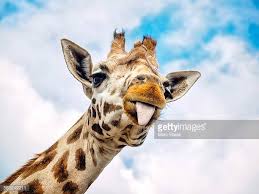 GIRAFFES BY MEGAN
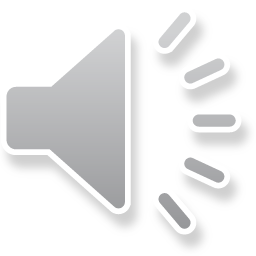 Giraffes have  long  necks.
THEY HAVE  BLACK   TONGUES.